КГУ «РЕГИОНАЛЬНЫЙ ЦЕНТР ПСИХОЛОГИЧЕСКОЙ ПОДДЕРЖКИ 
И ДОПОЛНИТЕЛЬНОГО ОБРАЗОВАНИЯ» УПРАВЛЕНИЯ ОБРАЗОВАНИЯ АКИМАТА КОСТАНАЙСКОЙ ОБЛАСТИ
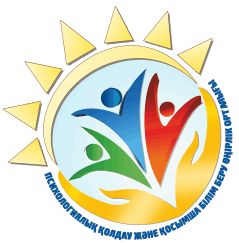 ПАМЯТКА 
«Сигналы опасности в подростковом возрасте»
 (для родителей)
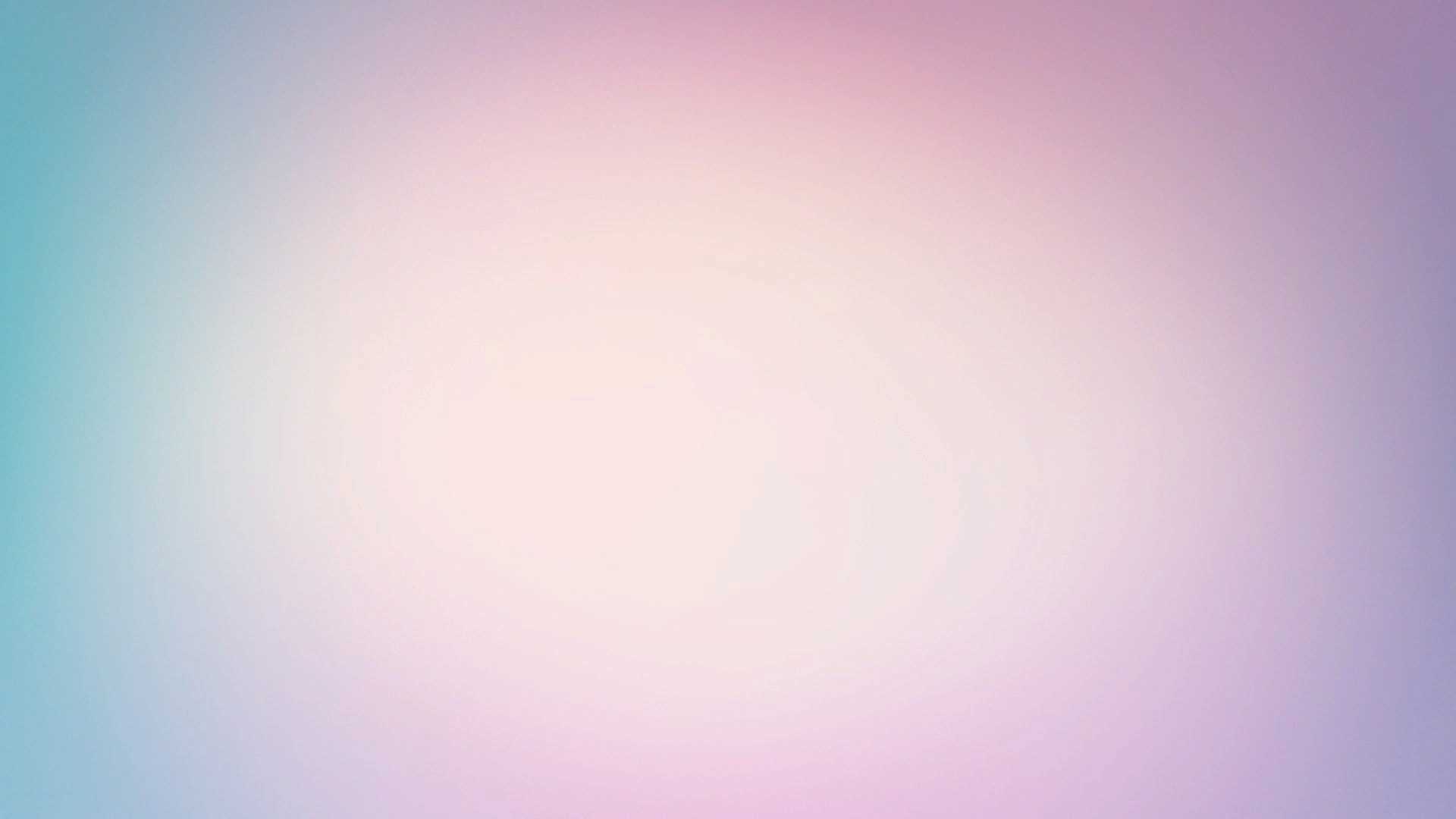 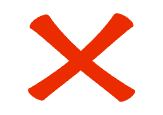 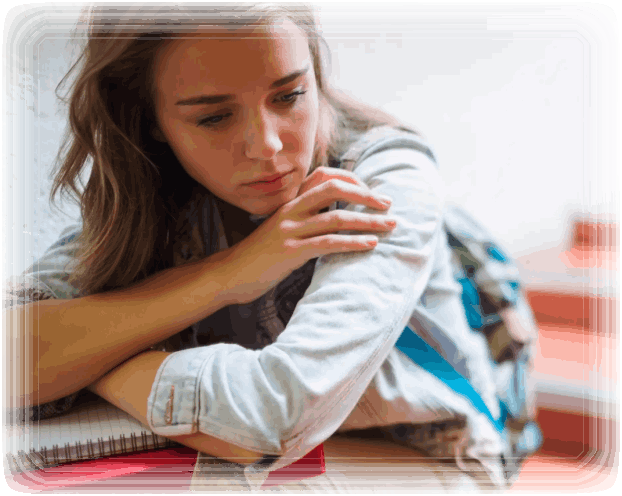 Резкие перепады настроения в короткий промежуток времени.
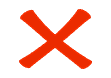 Нарастание конфликтов с родителями, уход от общения, изоляция от них.
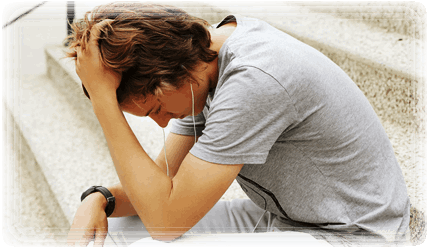 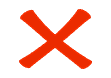 Охлаждение к прежним друзьям, появление новых, 
с которыми не хочет знакомить.
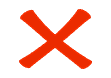 Регулярные опоздания в школу, частые короткие отлучки из дома, потеря чувства времени.
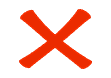 Неожиданный рост или снижение аппетита.
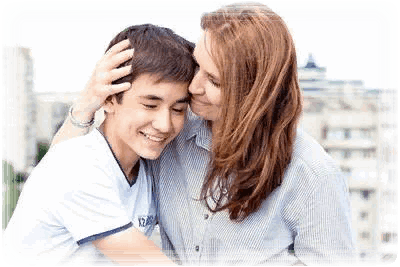 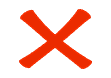 Общая пассивность, появление равнодушия к учебе, прежним увлечениям.
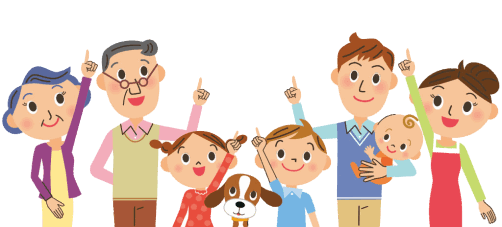 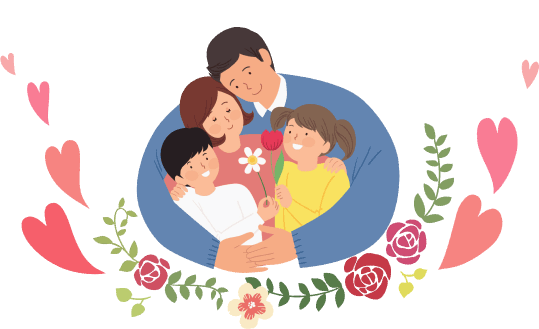 Не будьте наивны- с возрастом не пройдет!
Ваша задача уговорить ребенка обратиться за помощью к специалистам!!!
- Поддержите его, проявите понимание и заботу.
-И постарайтесь стать для своего ребенка не врагом, от которого нужно скрываться и таиться, 
а союзником, который поможет справиться с надвигающейся бедой!!!
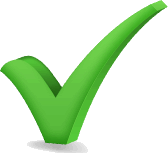 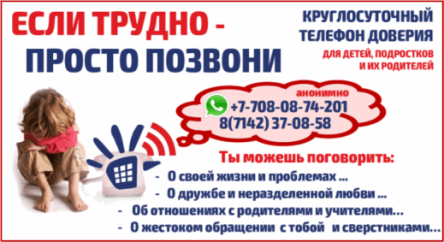 ҚОСТАНАЙ ОБЛЫСЫ ӘКІМДІГІ БІЛІМ БАСҚАРМАСЫНЫҢ «ПСИХОЛОГИЯЛЫҚ ҚОЛДАУ ЖӘНЕ ҚОСЫМША БІЛІМ БЕРУ ӨҢІРЛІК ОРТАЛЫҒЫ» КММ
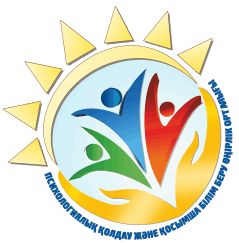 ЖАДЫНАМА   
"Жасөспірім кезіндегі қауіп сигналдары"
(ата-аналарға арналған)
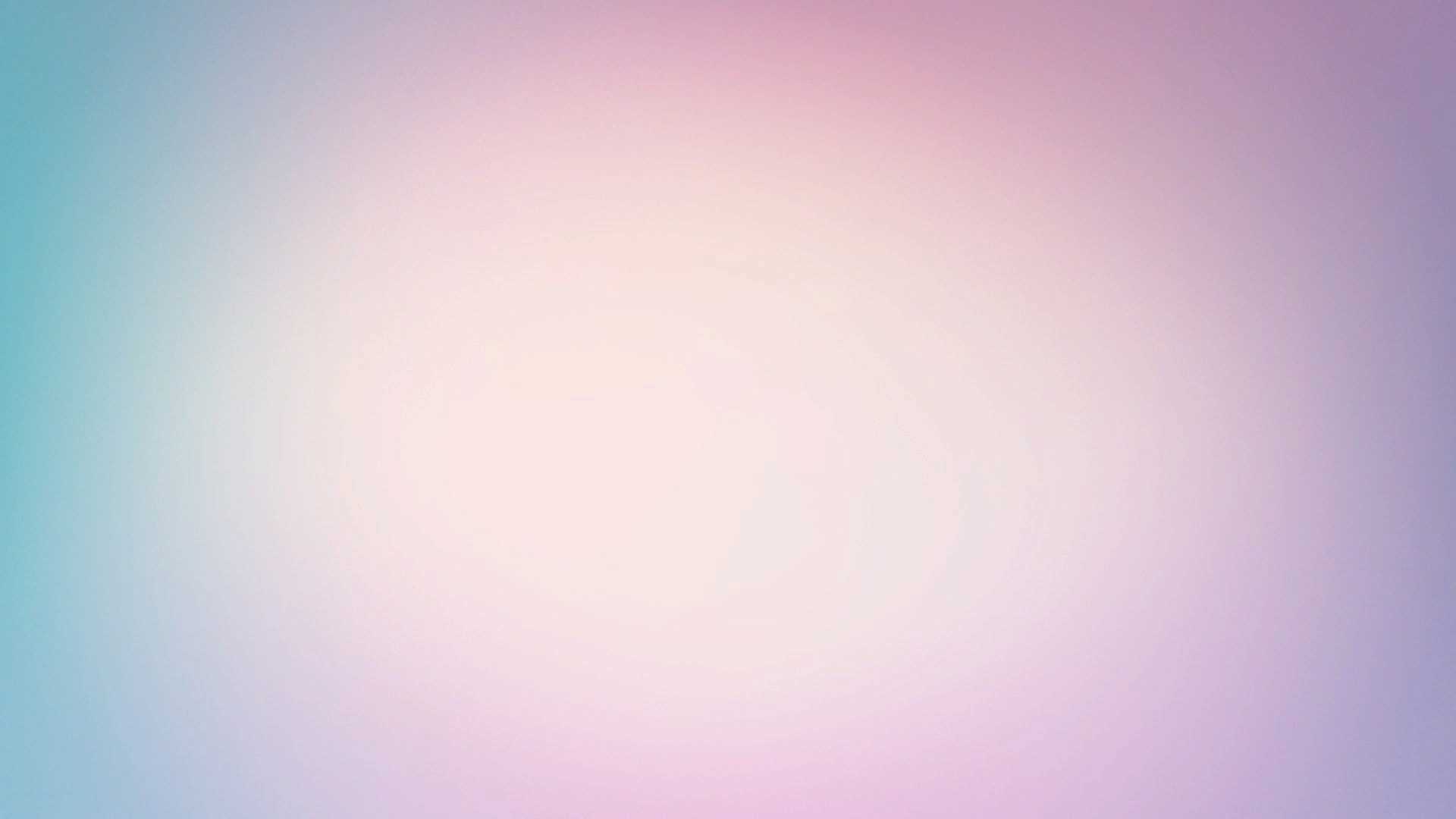 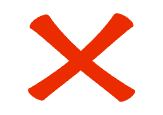 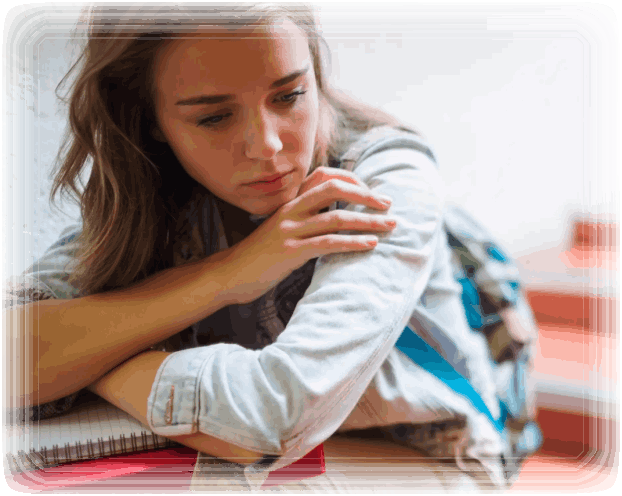 Қысқа уақыт ішінде көңіл-күйдің күрт өзгеруі.
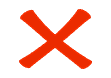 Ата-аналармен қақтығыстардың артуы, қарым-қатынастан кету, олардан оқшаулану.
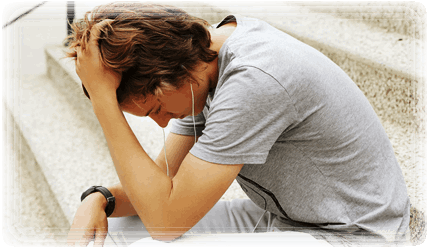 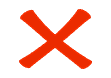 Бұрынғы достарға салқындату, жаңаларының пайда болуы,олармен таныстырғысы келмейді.
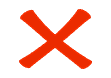 Мектепке үнемі кешігіп келу, үйден жиі қысқа кету, уақыт сезімін жоғалту.
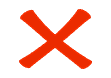 Күтпеген өсу немесе тәбеттің төмендеуі.
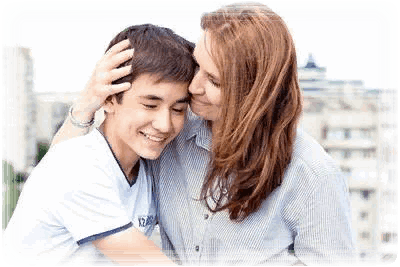 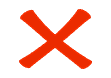 Жалпы пассивтілік,оқуға немқұрайлылық, бұрынғы хоббиге.
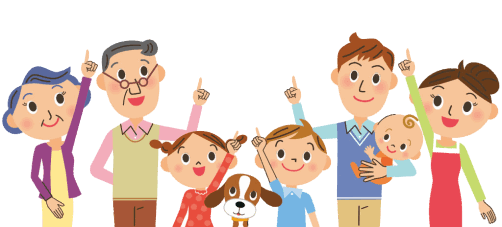 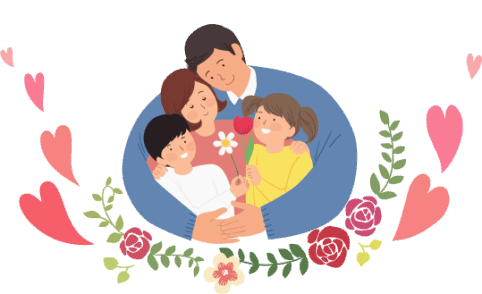 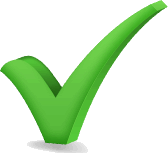 Аңғал болмаңыз - ол жасына қарай өтпейді!
Сіздің міндетіңіз-баланы мамандардан көмек сұрауға көндіру!!!
Оған қолдау көрсетіңіз, түсіністік пен қамқорлық көрсетіңіз.
- Балаңыз үшін жасырынып, жасырынатын жау болмауға тырысыңыз,ал келе жатқан қиындықты жеңуге көмектесетін одақтас!!!
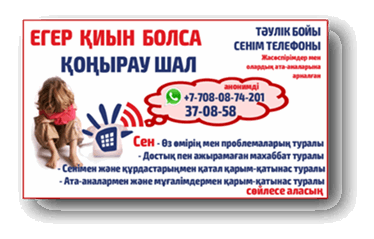